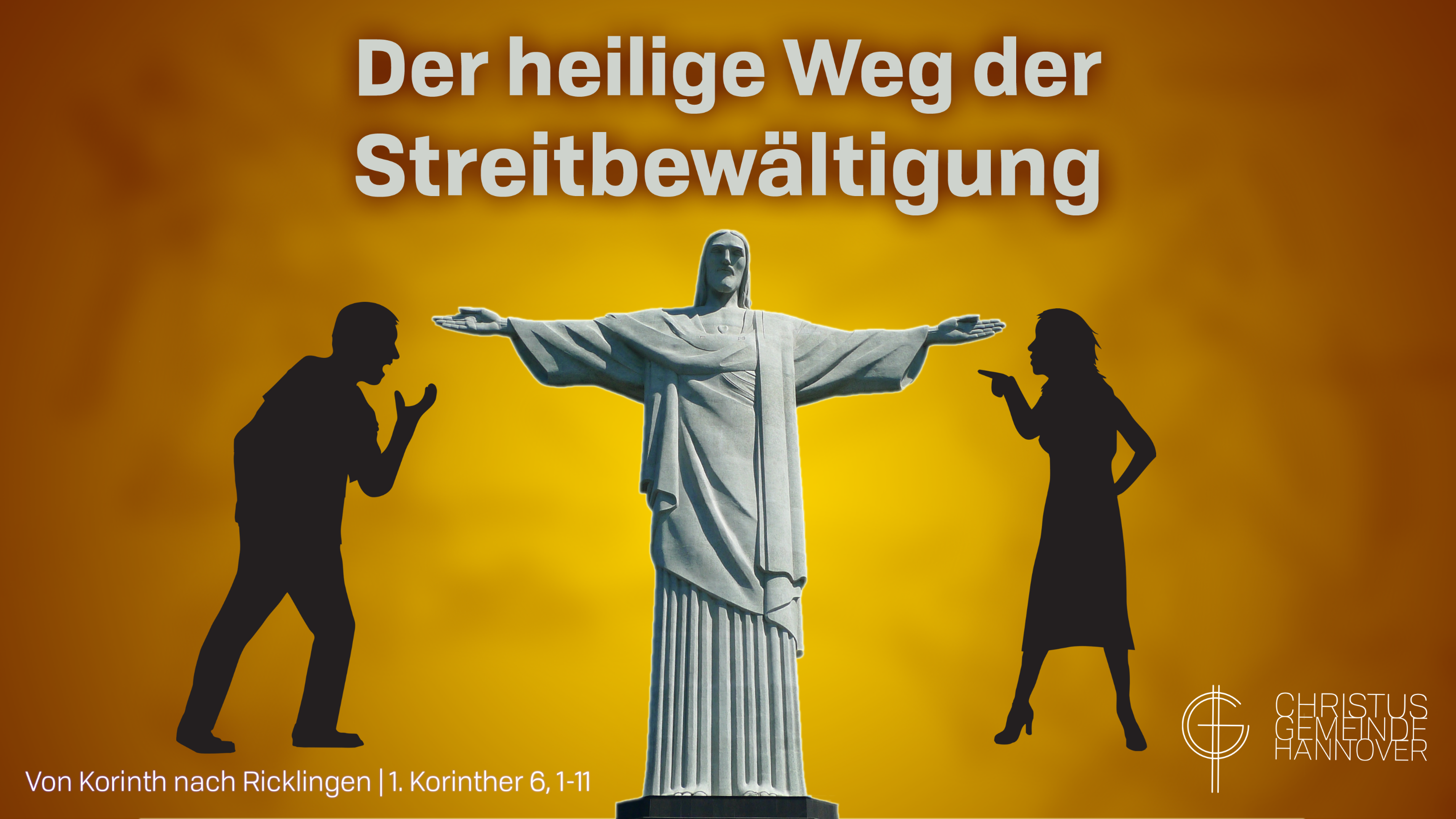 1 Wenn jemand von euch mit einem Gläubigen Streit hat, wie bringt er es dann fertig, vor das Gericht der Ungläubigen zu gehen, anstatt sich von den Heiligen Recht sprechen zu lassen? 2 Wisst ihr denn nicht, dass die Heiligen die Welt richten werden? Und wenn durch euch sogar die Welt gerichtet wird, seid ihr dann nicht in der Lage, euch um solche Kleinigkeiten zu kümmern? 3 Wisst ihr nicht, dass wir sogar über Engel zu Gericht sitzen werden? Wie viel mehr dann über die Dinge des täglichen Lebens! 4 Wie könnt ihr nur bei diesen alltäglichen Dingen solche Menschen über euch Recht sprechen lassen, die in der Gemeinde nichts gelten? 5 Ihr solltet euch schämen! Gibt es denn keinen unter euch, der weise genug ist, um ein unparteiisches Urteil zwischen Brüdern fällen zu können? 6 Stattdessen verklagt ein Bruder den anderen – und das vor Ungläubigen! 7 Es ist schon schlimm genug, dass ihr überhaupt Rechtsstreitigkeiten gegeneinander führt. Warum lasst ihr euch nicht lieber Unrecht tun? Warum lasst ihr euch nicht lieber benachteiligen? 8 Stattdessen tut ihr selbst Unrecht und benachteiligt andere – und das unter Brüdern! 9 Wisst ihr denn nicht, dass ungerechte Menschen keinen Platz im Reich Gottes haben werden? Täuscht euch nicht: Menschen, die in sexueller Unmoral leben, die Götzen anbeten, die Ehebrecher sind oder Homosexualität praktizieren, 10 auch Diebe oder Habsüchtige, Trinker, Lästerer oder Räuber werden keinen Platz im Reich Gottes haben. 11 Und das sind manche von euch gewesen. Aber durch den Namen des Herrn Jesus Christus und durch den Geist unseres Gottes seid ihr reingewaschen, seid ihr geheiligt, seid ihr gerecht gesprochen worden.

1. Korinther 6,1-11
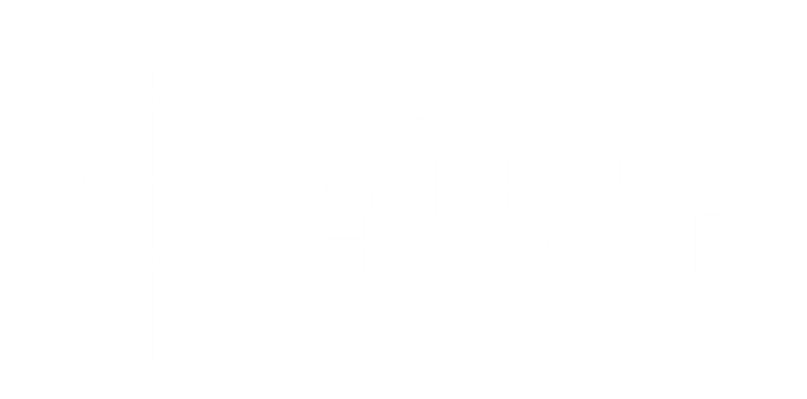 1 Wenn jemand von euch mit einem Gläubigen Streit hat, wie bringt er es dann fertig, vor das Gericht der Ungläubigen zu gehen, anstatt sich von den Heiligen Recht sprechen zu lassen? 2 Wisst ihr denn nicht, dass die Heiligen die Welt richten werden? Und wenn durch euch sogar die Welt gerichtet wird, seid ihr dann nicht in der Lage, euch um solche Kleinigkeiten zu kümmern? 3 Wisst ihr nicht, dass wir sogar über Engel zu Gericht sitzen werden? Wie viel mehr dann über die Dinge des täglichen Lebens! 4 Wie könnt ihr nur bei diesen alltäglichen Dingen solche Menschen über euch Recht sprechen lassen, die in der Gemeinde nichts gelten? 5 Ihr solltet euch schämen! Gibt es denn keinen unter euch, der weise genug ist, um ein unparteiisches Urteil zwischen Brüdern fällen zu können? 6 Stattdessen verklagt ein Bruder den anderen – und das vor Ungläubigen! 7 Es ist schon schlimm genug, dass ihr überhaupt Rechtsstreitigkeiten gegeneinander führt. Warum lasst ihr euch nicht lieber Unrecht tun? Warum lasst ihr euch nicht lieber benachteiligen? 8 Stattdessen tut ihr selbst Unrecht und benachteiligt andere – und das unter Brüdern! 9 Wisst ihr denn nicht, dass ungerechte Menschen keinen Platz im Reich Gottes haben werden? Täuscht euch nicht: Menschen, die in sexueller Unmoral leben, die Götzen anbeten, die Ehebrecher sind oder Homosexualität praktizieren, 10 auch Diebe oder Habsüchtige, Trinker, Lästerer oder Räuber werden keinen Platz im Reich Gottes haben. 11 Und das sind manche von euch gewesen. Aber durch den Namen des Herrn Jesus Christus und durch den Geist unseres Gottes seid ihr reingewaschen, seid ihr geheiligt, seid ihr gerecht gesprochen worden.

1. Korinther 6,1-11
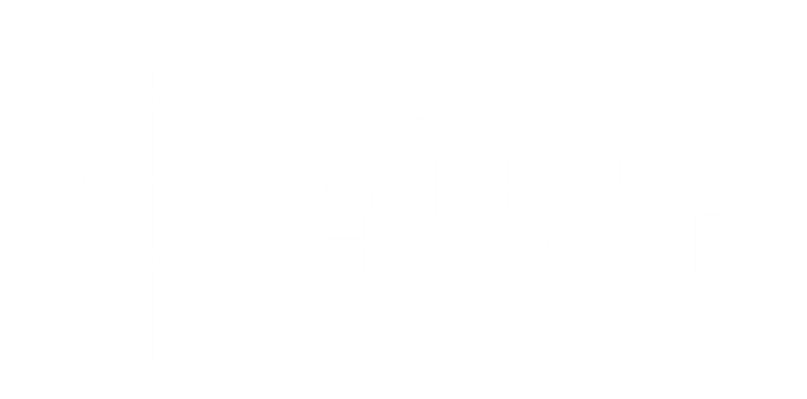 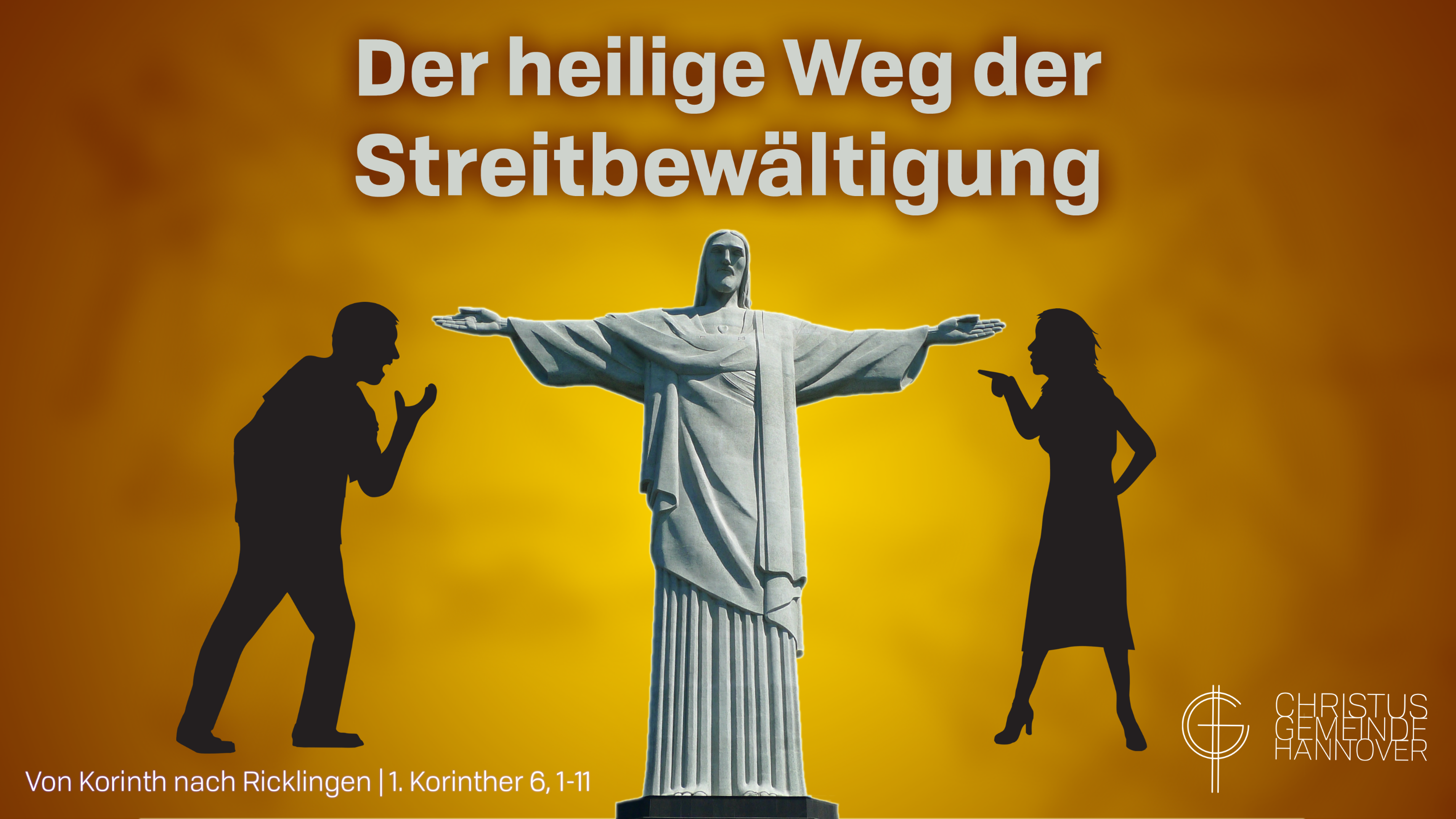 1 Wenn jemand von euch mit einem Gläubigen Streit hat, wie bringt er es dann fertig, vor das Gericht der Ungläubigen zu gehen, anstatt sich von den Heiligen Recht sprechen zu lassen? 2 Wisst ihr denn nicht, dass die Heiligen die Welt richten werden? Und wenn durch euch sogar die Welt gerichtet wird, seid ihr dann nicht in der Lage, euch um solche Kleinigkeiten zu kümmern? 3 Wisst ihr nicht, dass wir sogar über Engel zu Gericht sitzen werden? Wie viel mehr dann über die Dinge des täglichen Lebens! 4 Wie könnt ihr nur bei diesen alltäglichen Dingen solche Menschen über euch Recht sprechen lassen, die in der Gemeinde nichts gelten? 5 Ihr solltet euch schämen! Gibt es denn keinen unter euch, der weise genug ist, um ein unparteiisches Urteil zwischen Brüdern fällen zu können? 6 Stattdessen verklagt ein Bruder den anderen – und das vor Ungläubigen! 7 Es ist schon schlimm genug, dass ihr überhaupt Rechtsstreitigkeiten gegeneinander führt. Warum lasst ihr euch nicht lieber Unrecht tun? Warum lasst ihr euch nicht lieber benachteiligen? 8 Stattdessen tut ihr selbst Unrecht und benachteiligt andere – und das unter Brüdern! 9 Wisst ihr denn nicht, dass ungerechte Menschen keinen Platz im Reich Gottes haben werden? Täuscht euch nicht: Menschen, die in sexueller Unmoral leben, die Götzen anbeten, die Ehebrecher sind oder Homosexualität praktizieren, 10 auch Diebe oder Habsüchtige, Trinker, Lästerer oder Räuber werden keinen Platz im Reich Gottes haben. 11 Und das sind manche von euch gewesen. Aber durch den Namen des Herrn Jesus Christus und durch den Geist unseres Gottes seid ihr reingewaschen, seid ihr geheiligt, seid ihr gerecht gesprochen worden.

1. Korinther 6,1-11
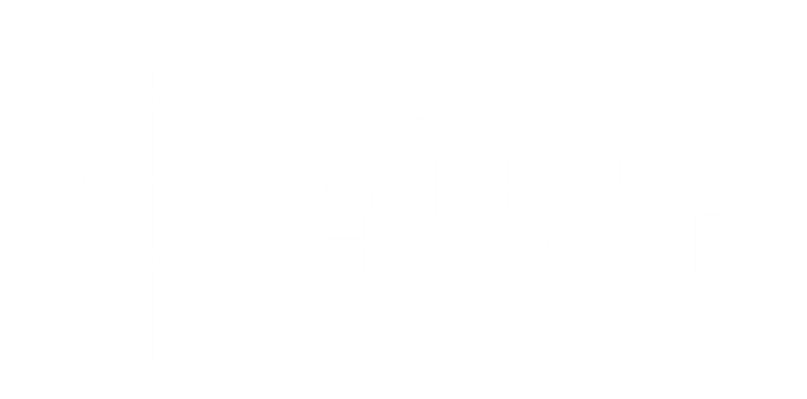 „Seht, das ist mein Diener, den ich erwählte, den ich liebe und über den ich mich freue. Ich werde meinen Geist auf ihn legen, und er verkündet den Völkern das Recht. Er wird nicht streiten und herumschreien. Man wird seine Stimme nicht auf den Straßen hören. Ein geknicktes Rohr wird er nicht zerbrechen, einen glimmenden Docht löscht er nicht aus. So verhilft er dem Recht zum Sieg.Und auf ihn werden die Völker hoffen.“
Matthäus 12, 18-21
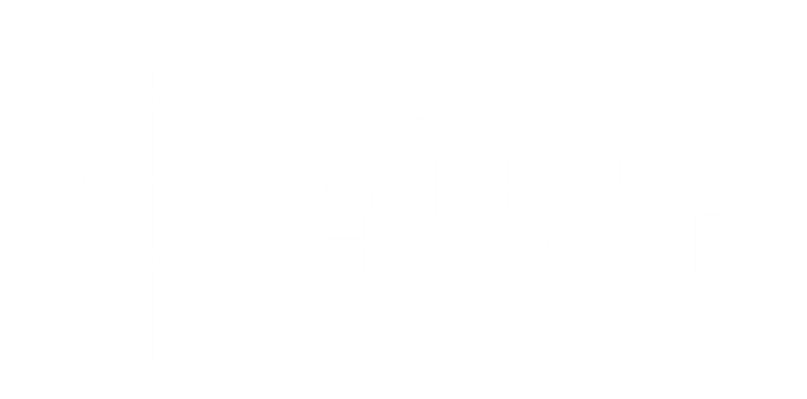 1 Wenn jemand von euch mit einem Gläubigen Streit hat, wie bringt er es dann fertig, vor das Gericht der Ungläubigen zu gehen, anstatt sich von den Heiligen Recht sprechen zu lassen? 2 Wisst ihr denn nicht, dass die Heiligen die Welt richten werden? Und wenn durch euch sogar die Welt gerichtet wird, seid ihr dann nicht in der Lage, euch um solche Kleinigkeiten zu kümmern? 3 Wisst ihr nicht, dass wir sogar über Engel zu Gericht sitzen werden? Wie viel mehr dann über die Dinge des täglichen Lebens! 4 Wie könnt ihr nur bei diesen alltäglichen Dingen solche Menschen über euch Recht sprechen lassen, die in der Gemeinde nichts gelten? 5 Ihr solltet euch schämen! Gibt es denn keinen unter euch, der weise genug ist, um ein unparteiisches Urteil zwischen Brüdern fällen zu können? 6 Stattdessen verklagt ein Bruder den anderen – und das vor Ungläubigen! 7 Es ist schon schlimm genug, dass ihr überhaupt Rechtsstreitigkeiten gegeneinander führt. Warum lasst ihr euch nicht lieber Unrecht tun? Warum lasst ihr euch nicht lieber benachteiligen? 8 Stattdessen tut ihr selbst Unrecht und benachteiligt andere – und das unter Brüdern! 9 Wisst ihr denn nicht, dass ungerechte Menschen keinen Platz im Reich Gottes haben werden? Täuscht euch nicht: Menschen, die in sexueller Unmoral leben, die Götzen anbeten, die Ehebrecher sind oder Homosexualität praktizieren, 10 auch Diebe oder Habsüchtige, Trinker, Lästerer oder Räuber werden keinen Platz im Reich Gottes haben. 11 Und das sind manche von euch gewesen. Aber durch den Namen des Herrn Jesus Christus und durch den Geist unseres Gottes seid ihr reingewaschen, seid ihr geheiligt, seid ihr gerecht gesprochen worden.

1. Korinther 6,1-11
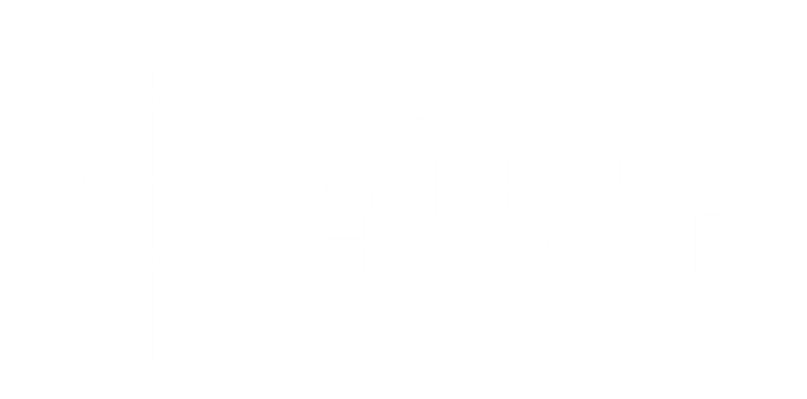 Was ist der heilige Wer der Streitbewältigung?
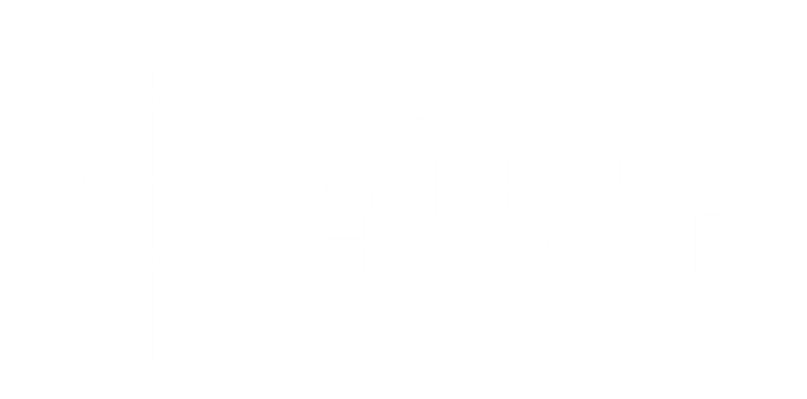 Was ist der heilige Wer der Streitbewältigung?

Schritt 1 : Stelle im Konflikt Jesus Christus ins Zentrum
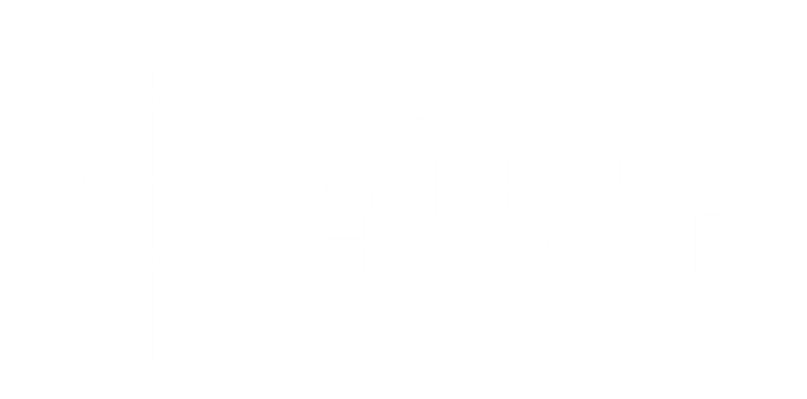 Was ist der heilige Wer der Streitbewältigung?

Schritt 1 : Stelle im Konflikt Jesus Christus ins Zentrum

Schritt 2 : Stelle die Konfliktparteien unter den Schutz des Blutes Christi
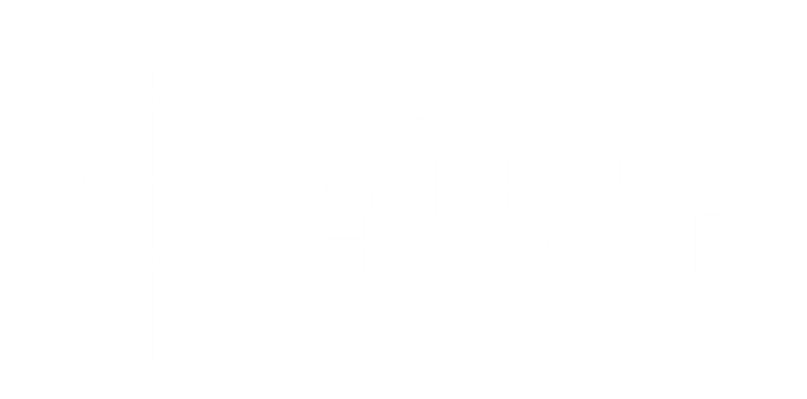 Was ist der heilige Wer der Streitbewältigung?

Schritt 1 : Stelle im Konflikt Jesus Christus ins Zentrum

Schritt 2 : Stelle die Konfliktparteien unter den Schutz des Blutes Christi

Schritt 3: Suche Stellvertreter Christi als (ver)mittler
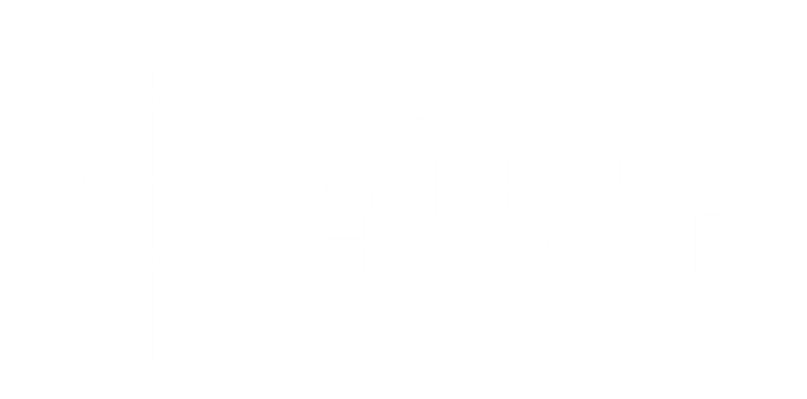 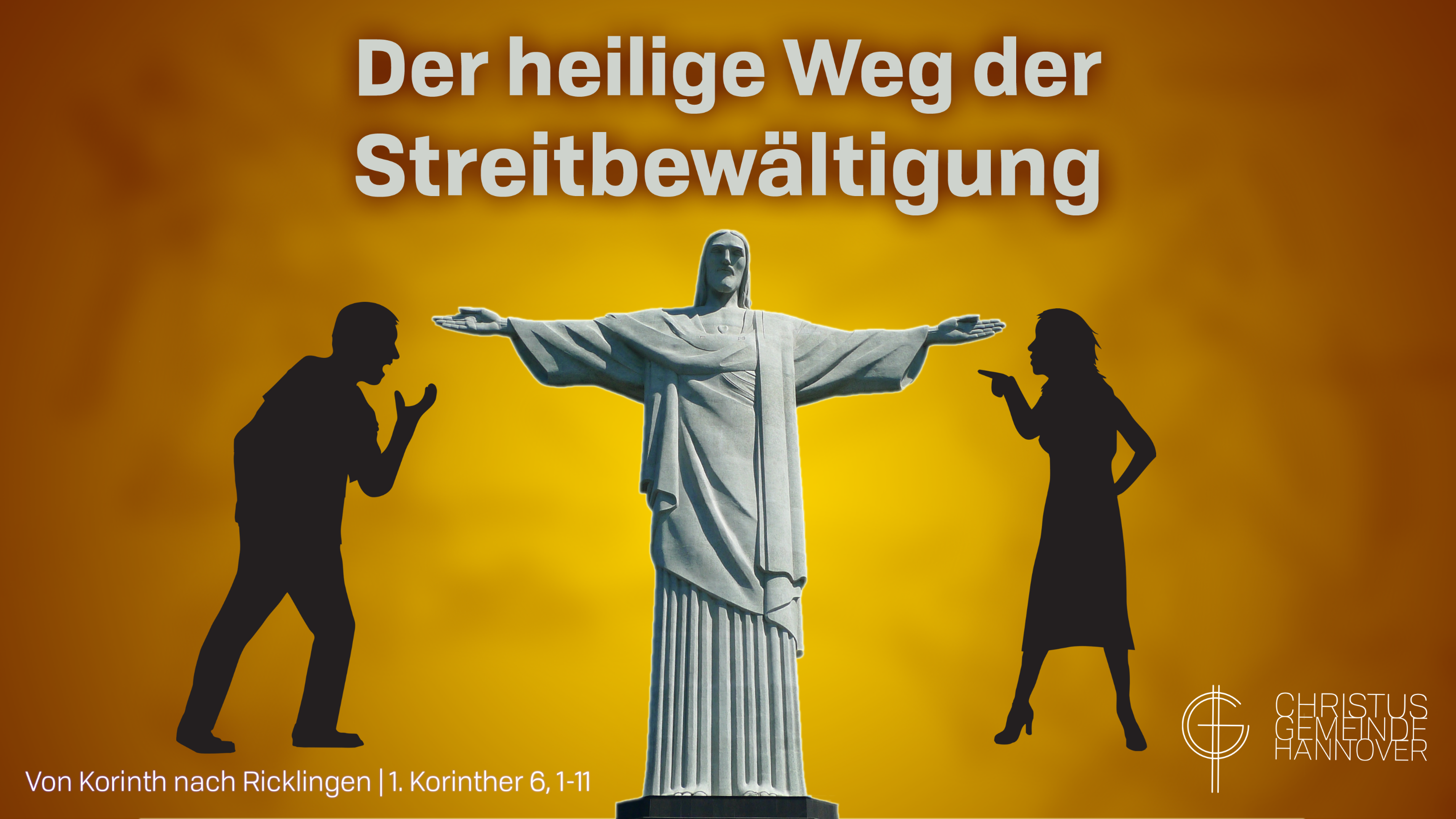